Testorni ishlatish. Testor yordamida qarshilig, kondisator, diod, tranzistor va tiristorlarni o’lchash
Testordan to’g’ri foydalanishni o’rgatish
Asboblarni tekshirishni o’rganish
Testorlar elektr va elektronika soxasida juda katta axamiyatga ega bo’lgan aspobdir. Ular bo’lmasa sxemani tekshira olmaymiz, elementni tekshira olmaymiz, xatolikni topa olmaymiz. Hulosa qilib aytganda testorlarsiz elektr va elektronika soxasini tasavvur qilib bo’lmaydi
Bu testorlar universal testor bo’lib ozgaruvchan va     o’zgarmas tok, kuchlanish va quvvatni o’lchaydi
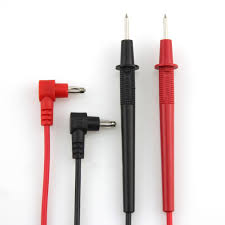 Testor yordamida o’zgarmas      kuchlanishni o’lchash
Testor yordamida o’zgaruvchan kuchlanishni o’lchash
O’zgarmas tok va kuchlanishni   o’lchaydigan testorlar
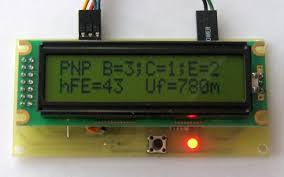 O’zgarmas tok va kuchlanishni  birdaniga o’lchaydigan testorlar
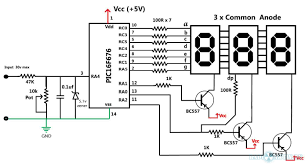 O’zgaruvchan tok kuchi va         kuchlanishni o’lchaydigan           testorlar
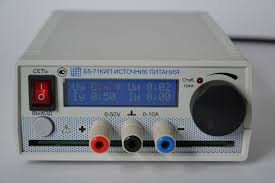 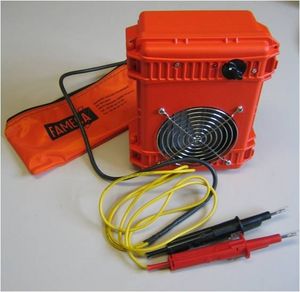 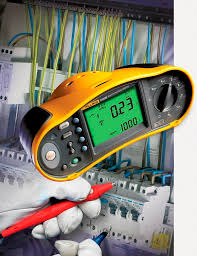 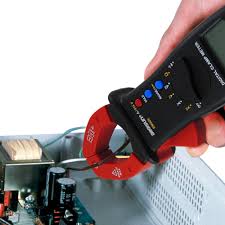 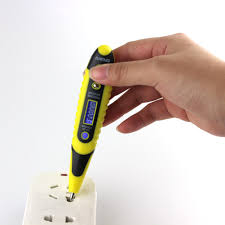 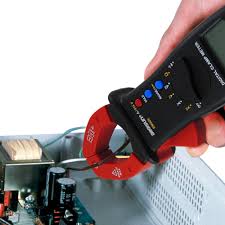